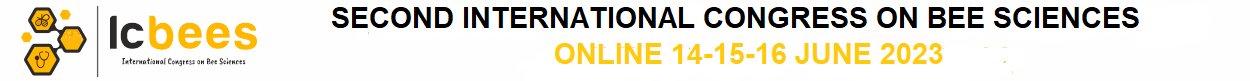 Title of the study:30 pt,Arial, Bold
Names  of Authors :	24 pt	Arial
Institutional Information:  	18 pt  Arial
Title, 30 pt, Arial, Bold
Subtitle: 24 pt, Arial, Bold.
Text: 20 pt, Arial.
Powerpoint presentations should have a slide number of 20-25.
Oral presentations are expected to be completed in 10 minutes (Question and answer part is not included in this time period).
Presentations should include graphics and images related to the subject.
Title, 30 pt, Arial, Bold
Subtitle: 24 pt, Arial, Bold.
Text: 20 pt, Arial.
Powerpoint presentations should have a slide number of 20-25.
Oral presentations are expected to be completed in 10 minutes (Question and answer part is not included in this time period).
Presentations should include graphics and images related to the subject.
Title, 30 pt, Arial, Bold
Subtitle: 24 pt, Arial, Bold.
Text: 20 pt, Arial.
Powerpoint presentations should have a slide number of 20-25
Oral presentations are expected to be completed in 10 minutes (Question and answer part is not included in this time period).
Presentations should include graphics and images related to the subject.
Title, 30 pt, Arial, Bold
Subtitle: 24 pt, Arial, Bold.
Text: 20 pt, Arial.
Powerpoint presentations should have a slide number of 20-25.
Oral presentations are expected to be completed in 10 minutes (Question and answer part is not included in this time period).
Presentations should include graphics and images related to the subject.
Title, 30 pt, Arial, Bold
Subtitle: 24 pt, Arial, Bold.
Text: 20 pt, Arial.
Powerpoint presentations should have a slide number of 20-25.
Oral presentations are expected to be completed in 10 minutes (Question and answer part is not included in this time period).
Presentations should include graphics and images related to the subject.
Title, 30 pt, Arial, Bold
Subtitle: 24 pt, Arial, Bold.
Text: 20 pt, Arial.
Powerpoint presentations should have a slide number of 20-25.
Oral presentations are expected to be completed in 10 minutes (Question and answer part is not included in this time period).
Presentations should include graphics and images related to the subject.
Title, 30 pt, Arial, Bold
Subtitle: 24 pt, Arial, Bold.
Text: 20 pt, Arial.
Powerpoint presentations should have a slide number of 20-25.
Oral presentations are expected to be completed in 10 minutes (Question and answer part is not included in this time period).
Presentations should include graphics and images related to the subject.
Title, 30 pt, Arial, Bold
Subtitle: 24 pt, Arial, Bold.
Text: 20 pt, Arial.
Powerpoint presentations should have a slide number of 20-25.
Oral presentations are expected to be completed in 10 minutes (Question and answer part is not included in this time period).
Presentations should include graphics and images related to the subject.
Title, 30 pt, Arial, Bold
Subtitle: 24 pt, Arial, Bold.
Text: 20 pt, Arial.
Powerpoint presentations should have a slide number of 20-25.
Oral presentations are expected to be completed in 10 minutes (Question and answer part is not included in this time period).
Presentations should include graphics and images related to the subject.
Title, 30 pt, Arial, Bold
Subtitle: 24 pt, Arial, Bold.
Text: 20 pt, Arial.
Powerpoint presentations should have a slide number of 20-25.
Oral presentations are expected to be completed in 10 minutes (Question and answer part is not included in this time period).
Presentations should include graphics and images related to the subject.
Title, 30 pt, Arial, Bold
Subtitle: 24 pt, Arial, Bold.
Text: 20 pt, Arial.
Powerpoint presentations should have a slide number of 20-25.
Oral presentations are expected to be completed in 10 minutes (Question and answer part is not included in this time period).
Presentations should include graphics and images related to the subject.
Title, 30 pt, Arial, Bold
Subtitle: 24 pt, Arial, Bold.
Text: 20 pt, Arial.
Powerpoint presentations should have a slide number of 20-25
Oral presentations are expected to be completed in 10 minutes (Question and answer part is not included in this time period).
Presentations should include graphics and images related to the subject.
Title, 30 pt, Arial, Bold
Subtitle: 24 pt, Arial, Bold.
Text: 20 pt, Arial.
Powerpoint presentations should have a slide number of 20-25.
Oral presentations are expected to be completed in 10 minutes (Question and answer part is not included in this time period).
Presentations should include graphics and images related to the subject.
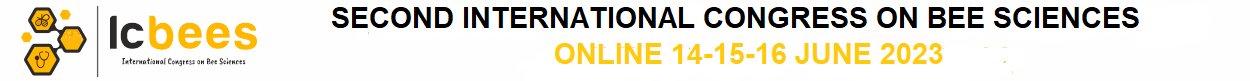 Please do not exceed the maximum number of presentation slides which between 20-25.
Do not forget to send your submit your presentation by 10.06.2023 to https://www.beeandlifecongress.com/submission/
Thank you very much for your participation to Icbees